Multiplication – Year 3
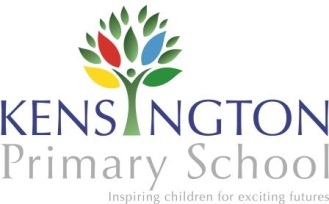 Kensington Primary School
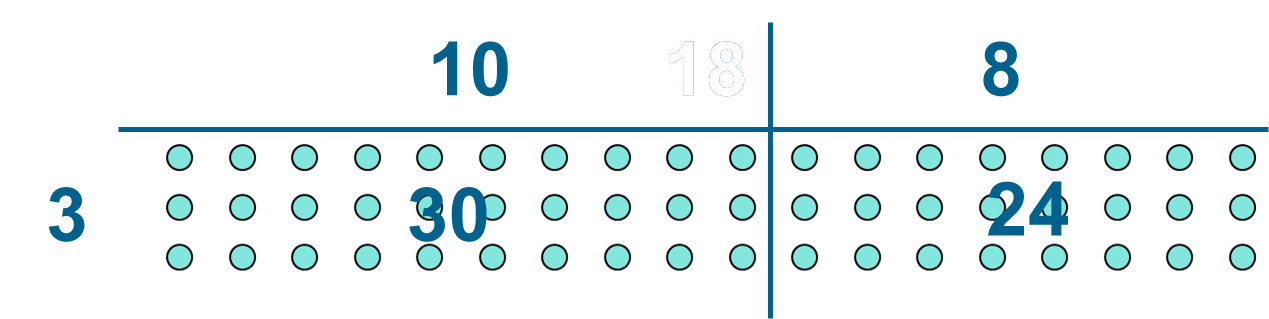 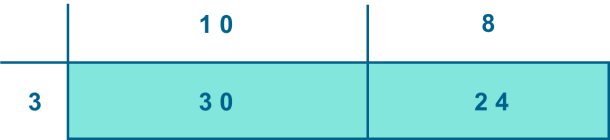